শুভেচ্ছা
মোঃ জসীম উদ্দিন 
সহকারি শিক্ষক 
নারায়নপুর সরকারি প্রাথমিক বিদ্যালয় 
চৌদ্দগ্রাম , কুমিল্লা।
গানের মাধ্যমে
শ্রেণি –৫ম 
বিষয় –বাংলা  
অধ্যায় -শখের মৃৎশিল্প ।
সময়-৪৫ মিনিট ।
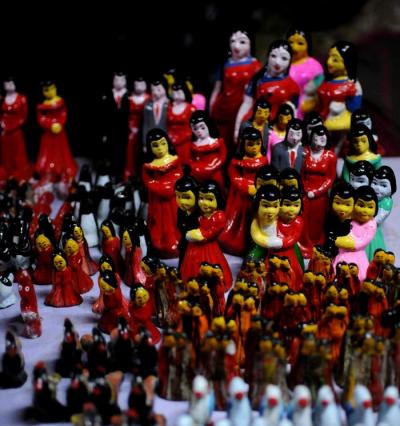 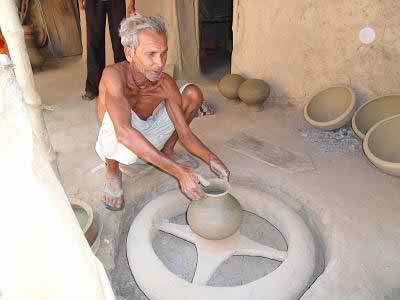 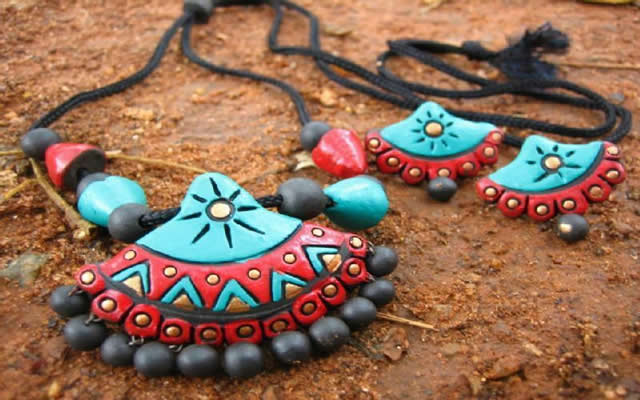 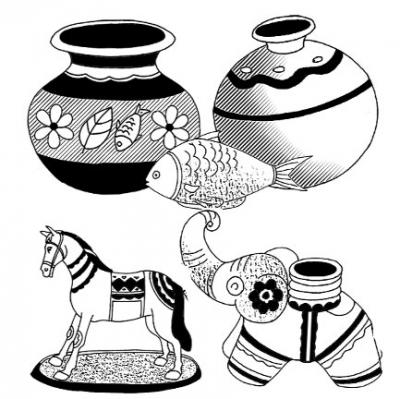 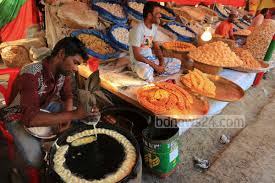 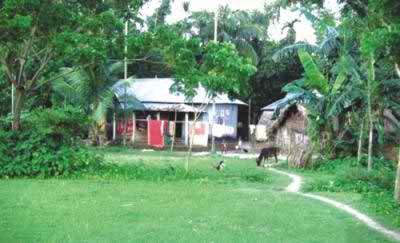 শিখনফল
1.২.১ উচ্চারিত পঠিত বাক্য ,কথা মনোযোগ সহকারে 	শুনবে ?         
১ .৪,১ পাঠ্য পুস্তকের পাঠ শ্রবনযোগ্য স্বরে প্রমিত উচ্চারনে 	সাবলীলভাবে পড়তে পারবে ।          
২,৪,১ গল্পের মুল বিষয় বলতে পারবে ।        
১,৫,১ পাঠে  ব্যবহৃত শব্দ দিয়ে নতুন নতুন বাক্য লিখতে পারবে।
শখের  মৃৎশিল্প
(গ্রামের নাম ------- জিনিসই  তো  সুন্দর )
নাগরদোলা
শখের হাঁড়ি
মনের ইচ্ছা
আমি শখ করে ছবি আঁকি।
শখ
মাটির চাক হাতে নিয়ে টিপে টিপে তৈরি পুতুল
টেপা পুতুল
টিপে টিপে  তৈরী পুতুলের নাম টেপা পুতুল ।
নকশা
রেখা দিয়ে আঁকা ছবি
নানা রকমের ছবি এঁকে নকশা তৈরি করা যায় ।
দলীয় কাজ
দল-লাল
দল-নীল
১। গ্রামের মেলায় কী কী খাবারের দোকান বসে ?
১। গ্রামের মেলায় মাটির  তৈরি কী কী   জিনিস  পাওয়া  যায় ?
মূল্যায়ন
১।শখের হাঁড়ি দেখতে কেমন?      ২।।শখের হাঁড়ি কাকে বলে?
সবাইকে ধন্যবাদ
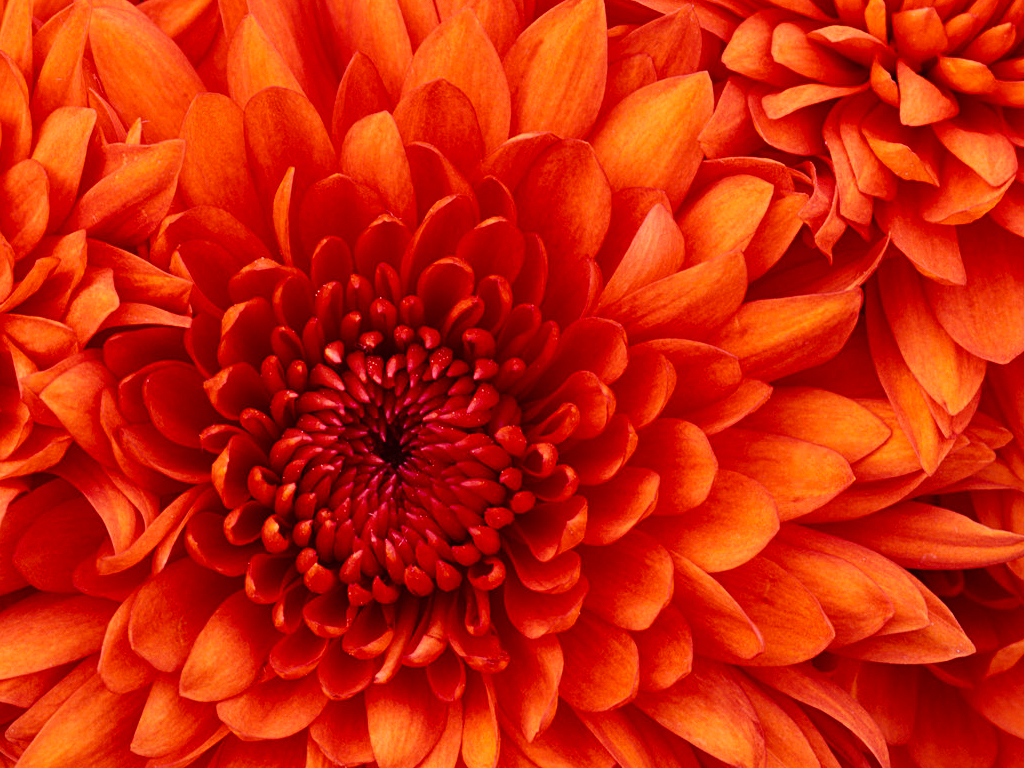